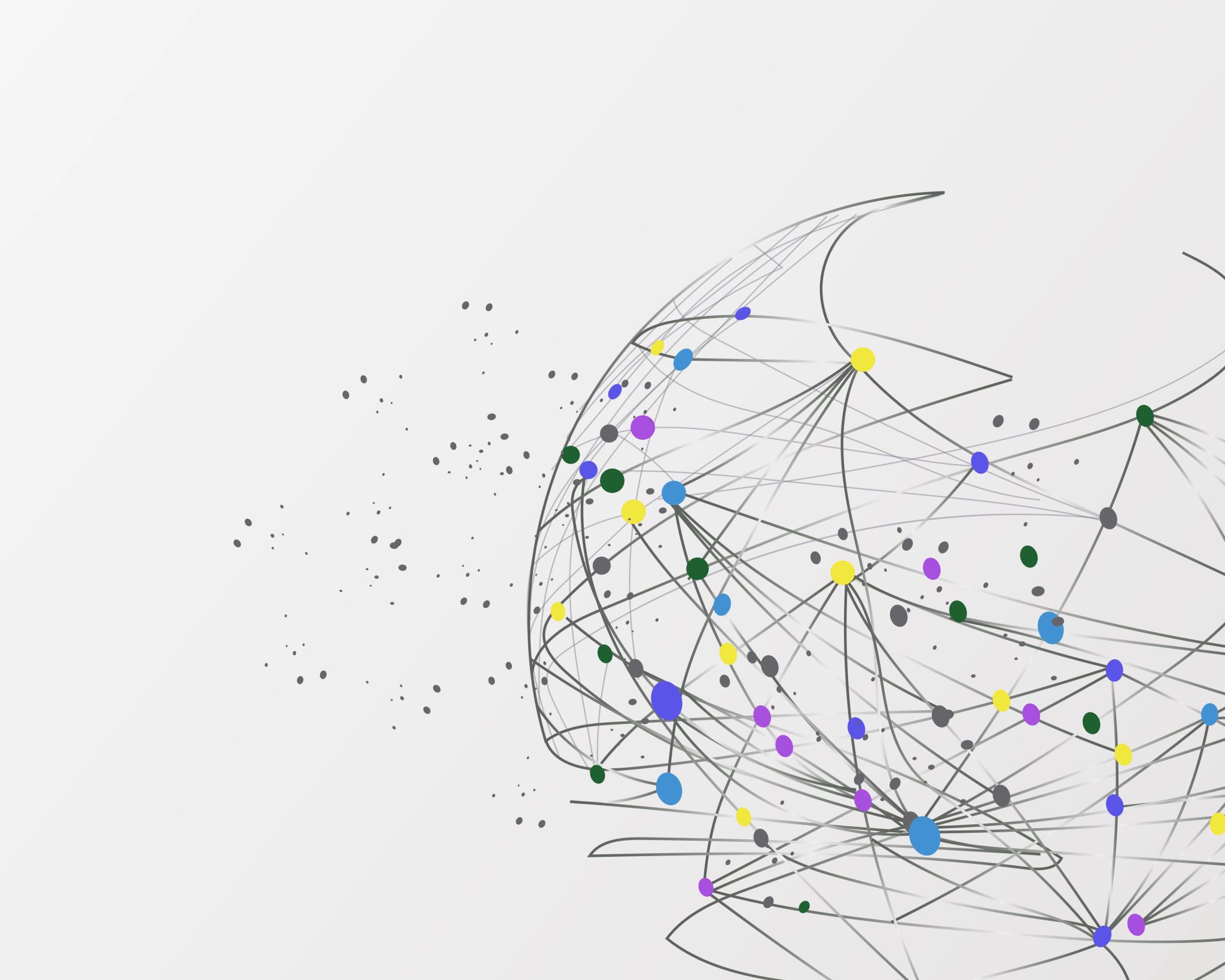 Neues Gegenüber für Betreuer*innen: Die Fallmanager*innen in der Eingliederungshilfe
Jan Reicherter
freier Referent und Teilhabemanager der EGH
1. Ein neues Gegenüber
2. Aufgaben
3. Was ist neu?
4. Kurzer Exkurs
4.1 § 106 SGB IX
5. Zusammenarbeit
6. Beispiel
7. Links und Quellen
Mitschnitte von Veranstaltungen und Schnittstellen Webinare (Deutscher Verein – Umsetzungsbegleitung):
https://umsetzungsbegleitung-bthg.de/service/mitschnitte-digitale-veranstaltungen/
Rehaprozess der BAR
https://www.bar-frankfurt.de/service/publikationen/produktdetails/produkt/91.html
Fristenrechner (BAR)
https://www.reha-fristenrechner.de/
Vielen Dank für Ihre Aufmerksamkeit!
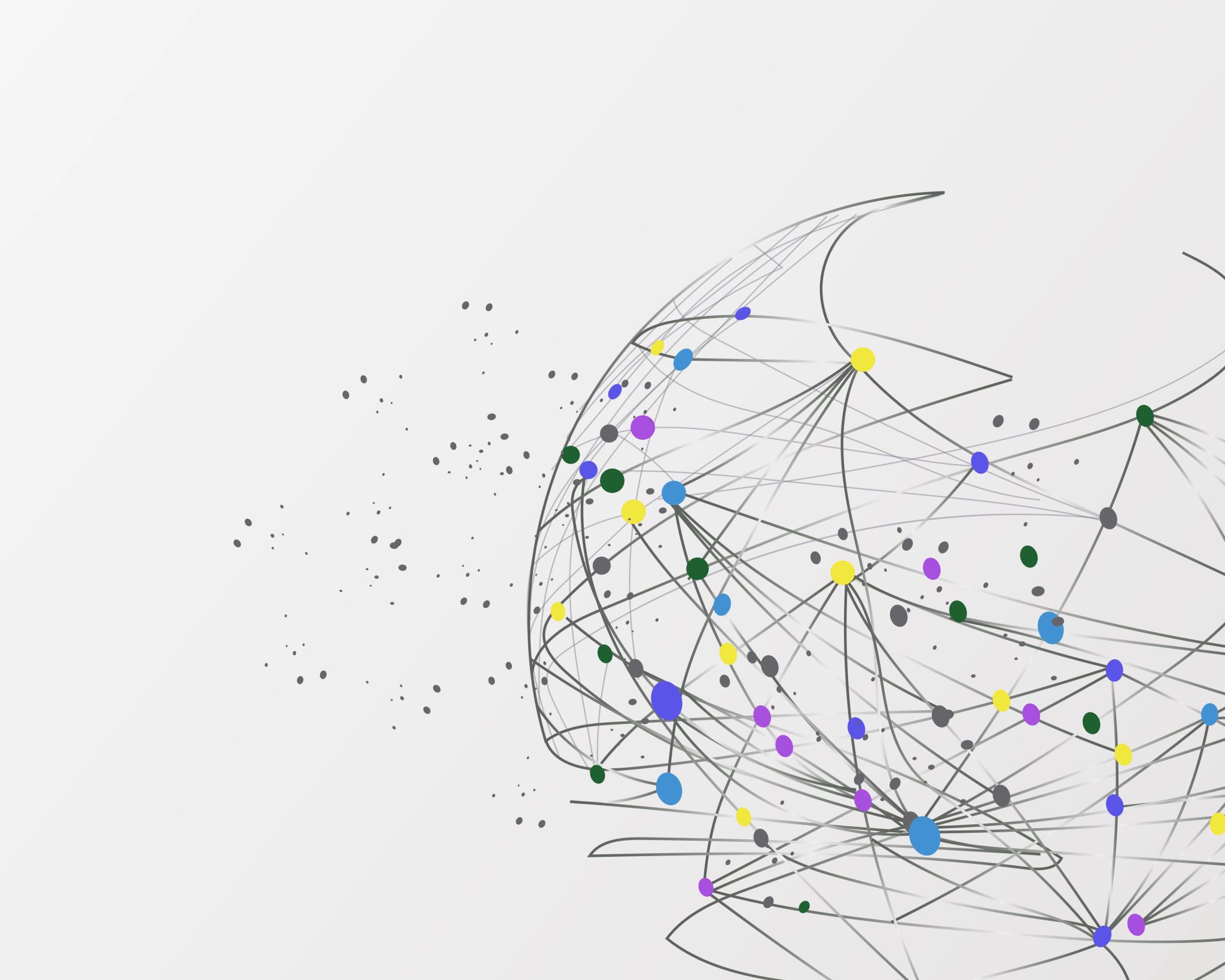 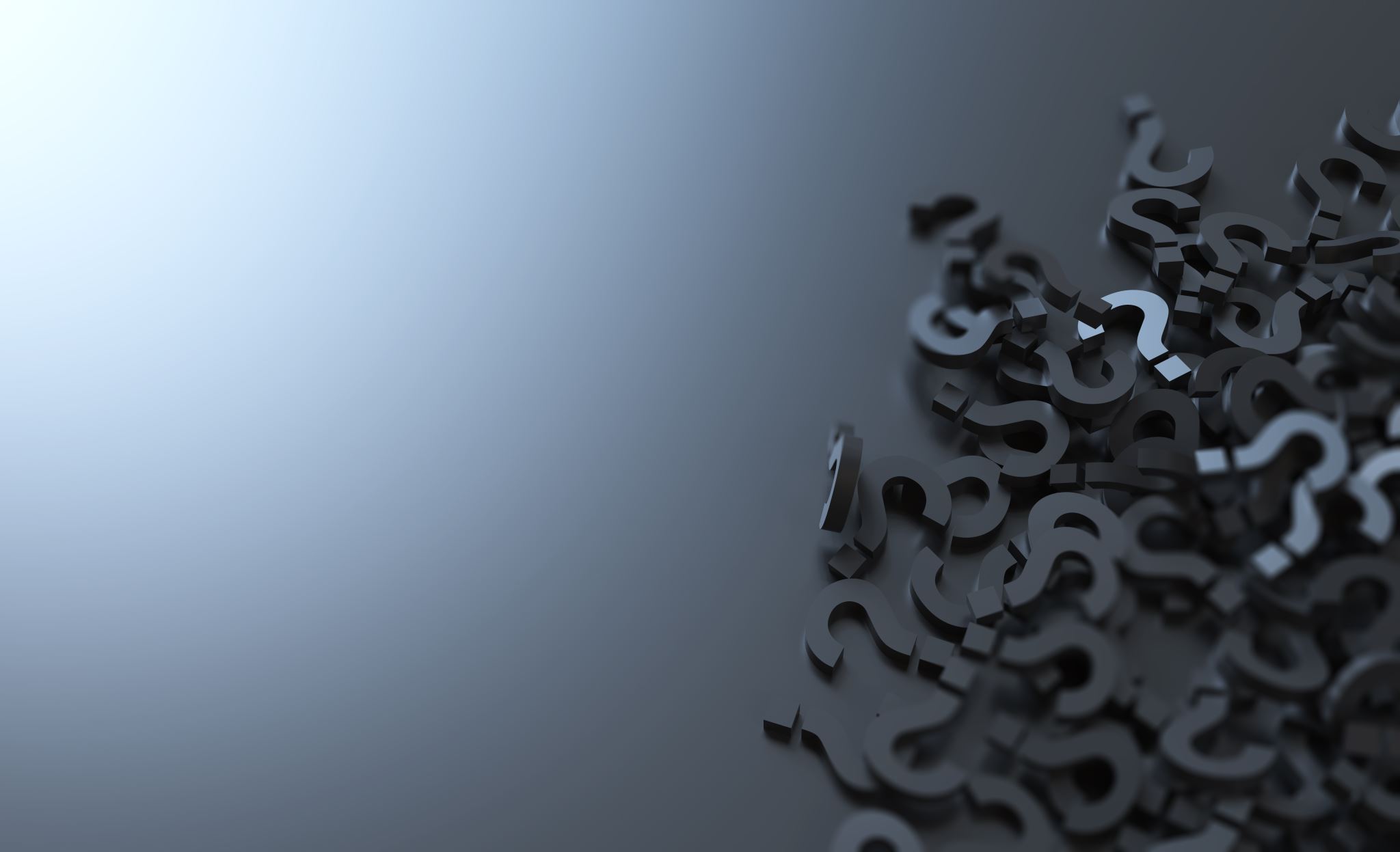 8. Austausch und Fragen